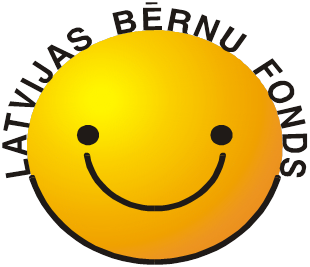 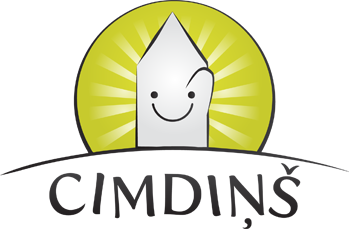 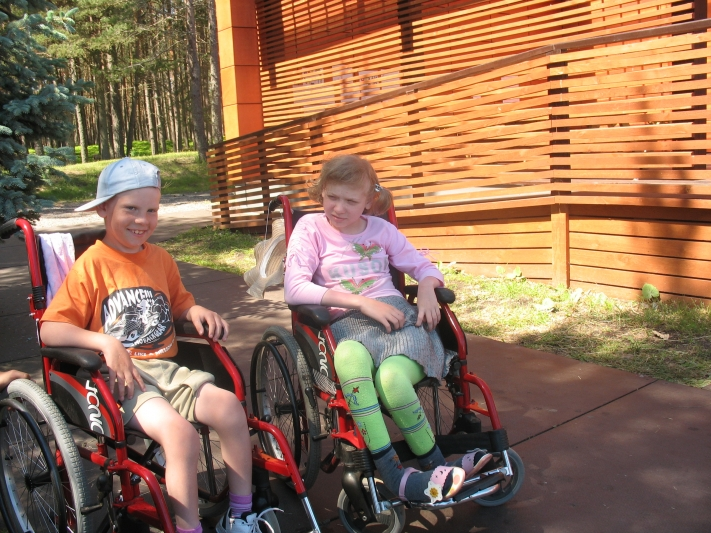 Nodibinājums «Atbalsta centrs ģimenēm un bērniem ar īpašām vajadzībām «Cimdiņš»»
Nodibinājums "Atbalsta centrs ģimenēm un bērniem ar īpašām vajadzībām "Cimdiņš""
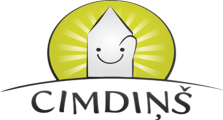 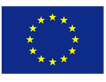 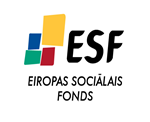 Projekta nosaukums:
«Sociālās rehabilitācijas programmas un alternatīvās sociālās aprūpes pakalpojumu attīstība Ventspils pilsētā un novadā»

Projekta budžets: 95 156 Ls

Projekta mērķis:

		Uzlabot un attīstīt jaunus alternatīvus sociālās rehabilitācijas pakalpojumus  un celt darbinieku kvalifikāciju atbalsta centrā „Cimdiņš”, lai veicinātu bērnu un jauniešu ar funkcionāliem traucējumiem fizisko un garīgo veselību, pašaprūpes iemaņas un uzlabotu, papildinātu  sociālās rehabilitācijas pakalpojumus. Projekta aktivitātes vērstas arī uz jauniešu ar garīgās attīstības traucējumiem darba iemaņu veidošanu un stabilizēšanu, lai integrētu mērķa grupu sabiedrībā , kā arī  veicinātu šīs  grupas iesaisti darba tirgū
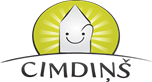 Nodibinājums "Atbalsta centrs ģimenēm un bērniem ar īpašām vajadzībām "Cimdiņš""
Projekta aktivitātes:
Alternatīvās sociālās rehabilitācijas programmas izstrāde 
Alternatīvās sociālās rehabilitācijas programmas ieviešana
Agrīnās korekcijas – alternatīvas sociālās rehabilitācijas programmas izstrāde un ieviešana bērniem ar garīgās attīstības traucējumiem no dzimšanas līdz 8 g.v. 
Darbinieku  supervīzijas
Publicitāte – mājas lapas atjaunošana, pielāgošana
Projekta vadība, uzraudzība un novērtēšana
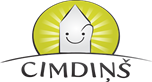 Nodibinājums "Atbalsta centrs ģimenēm un bērniem ar īpašām vajadzībām "Cimdiņš""
Projekta mērķgrupas:
90 Ventspils pilsētas un 30 novada bērni un jaunieši ar funkcionāliem traucējumiem

 20 vecāki no Ventspils pilsētas un 10 vecāki no Ventspils novada, kuriem ir bērni ar funkcionāliem traucējumiem
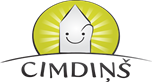 Nodibinājums "Atbalsta centrs ģimenēm un bērniem ar īpašām vajadzībām "Cimdiņš""
Projekta plānotie rezultāti:
Izstrādāta un ieviesta A/C «Cimdiņš» alternatīvās sociālās rehabilitācijas programmma 
Izstrādāta un ieviesta A/C «Cimdiņš» agrīnās korekcijas – alternatīvas sociālās rehabilitācijas programma bērniem ar garīgās attīstības traucējumiem no dzimšanas līdz 8 g.v.
Nodrošinātas A/C «Cimdiņš» projektā iesaistīto darbinieku supervīzijas
Realizēti publicitātes pasākumi
Veikta Projekta vadība, uzraudzība un novērtēšana
Nodibinājums "Atbalsta centrs ģimenēm un bērniem ar īpašām vajadzībām "Cimdiņš""
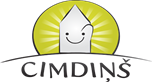 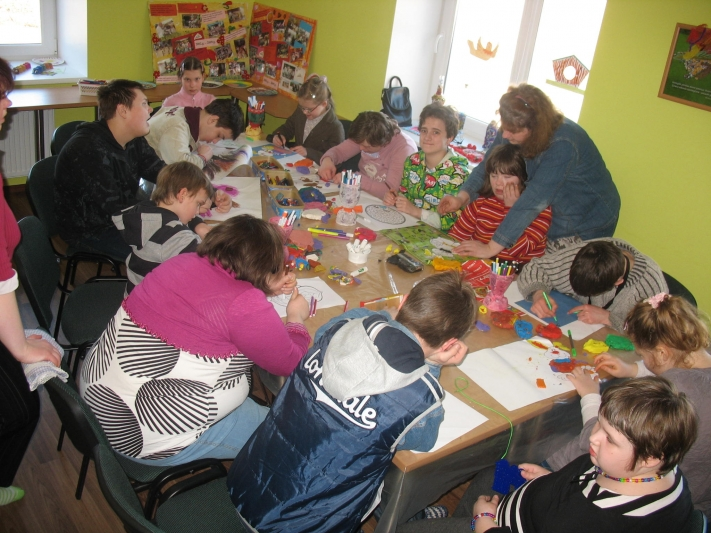 Mūsu ikdiena:
Katru dienu mēs sniedzam pakalpojumus 25-45 bērniem un jauniešiem ar funkcionāliem traucējumiem
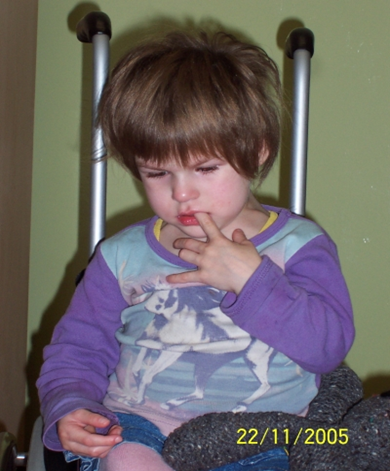 Betiņa sāka staigāt 6.g.v.!
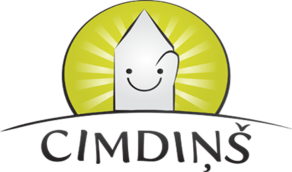 Nodibinājums "Atbalsta centrs ģimenēm un bērniem ar īpašām vajadzībām "Cimdiņš""
Mūsu mājas:
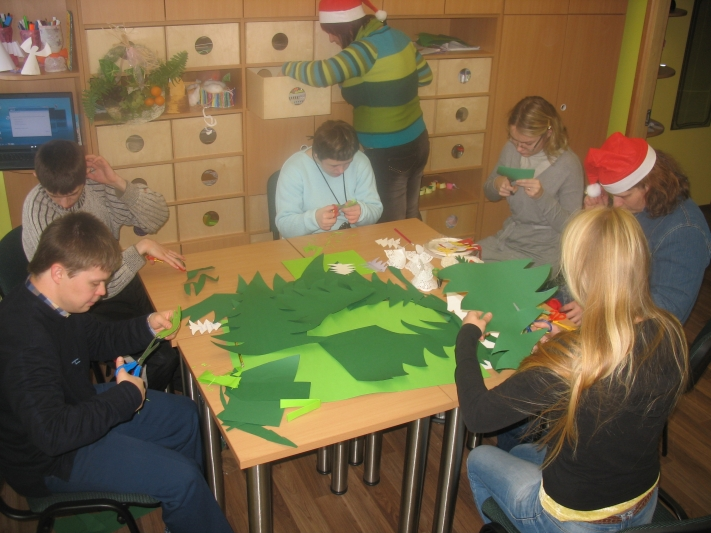 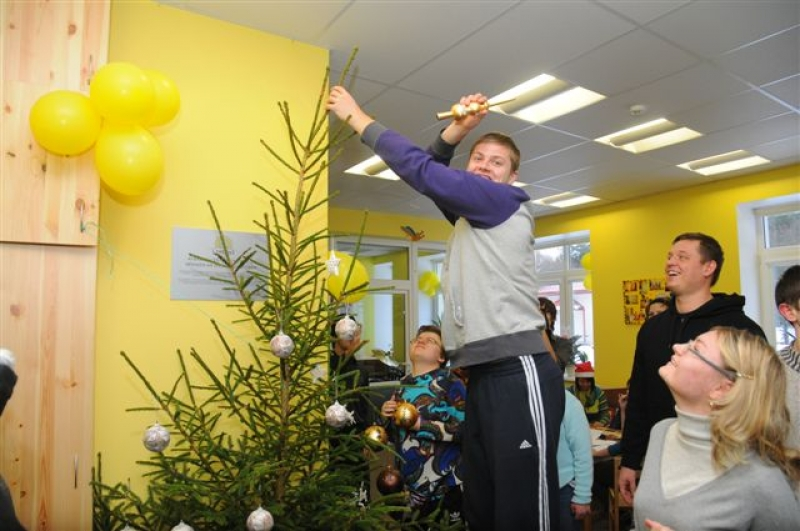 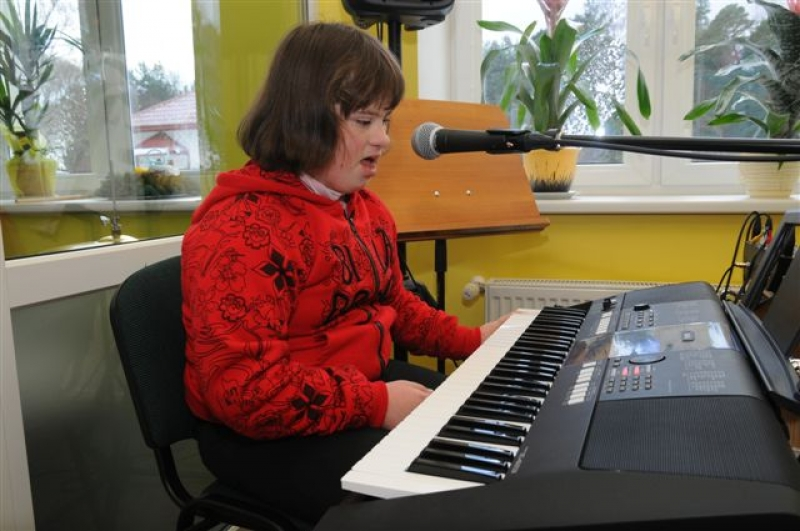 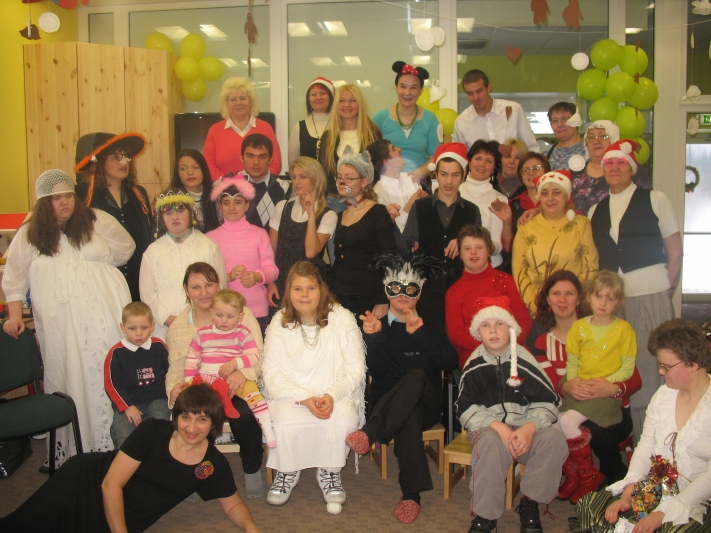 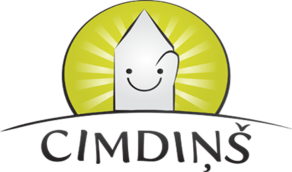 Nodibinājums "Atbalsta centrs ģimenēm un bērniem ar īpašām vajadzībām "Cimdiņš""
A/C «Cimdiņš» galvenie pakalpojumi:
Psihologa konsultācijas – individuālas un atbalsta grupas
Montesori attīstošās nodarbības
Muzikālās nodarbības
Dienas centrs: bērni un jaunieši apmeklē katru darba dienu 6 stundas centru, iesaistās ikdienas aktivitātēs un attīstošās nodarbībāsAttīstību veicinošas nodarbības sensorajā istabā (redzes, dzirdes, taustes, ožas, stimulācija vai relaksācija)
Rotaļu terapija – speciālā pedagoga vadībā
Radošās darbnīcas
Info-centrs: vecāks vecākam ir labākais atbalsts un konsultants, ar iespēju izmantot centra tehnisko aprīkojumu, mini-bibliotēku, un speciālistus 
Attīstošās nodarbības pie pielāgota datora
Datu bāzes veidošana par ģimenēm, kurās aug bērni ar īpašām vajadzībām
Labdarības pasākumi, akcijas, nometnes, lai veicinātu savstarpējo sapratni starp "veselo" sabiedrību un cilvēkiem ar īpašām vajadzībām 
Uzklausam un meklējam risinājumus kopā, lai veicinātu bērnu attīstību, uzlabotu veselību un dzīves kvalitāti!
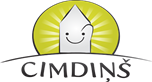 Nodibinājums "Atbalsta centrs ģimenēm un bērniem ar īpašām vajadzībām "Cimdiņš""
Paldies par uzmanību!
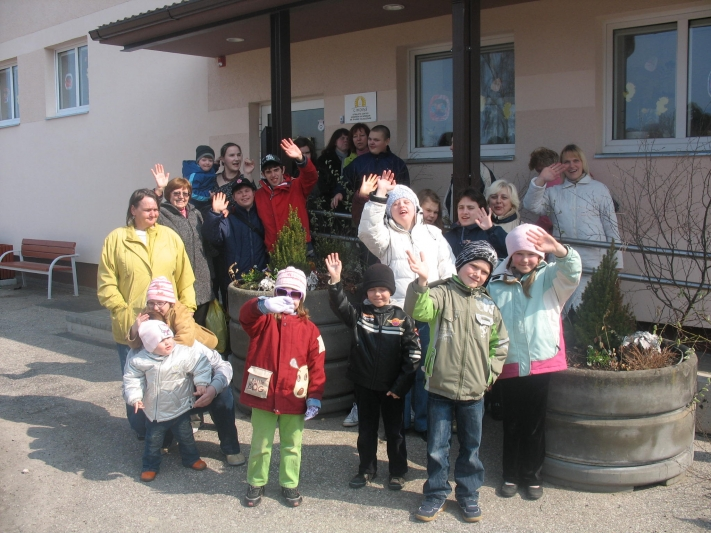 Nodibinājums "Atbalsta centrs ģimenēm un bērniem ar īpašām vajadzībām "Cimdiņš""
Ventspils, LV-3601, Atpūtas iela 16
Tel. 63627154, 29807987, Fax.63627153
E-pasts: ievasamite@inbox.lv
Mājaslapa: www.cimdins.lv
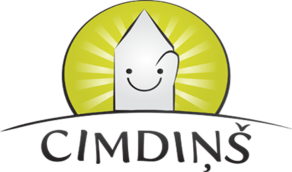